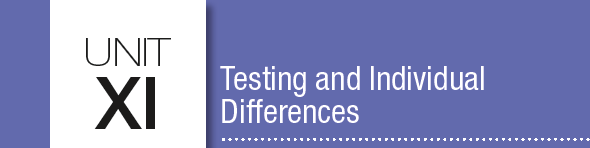 Unit 11Testing and Individual Differences
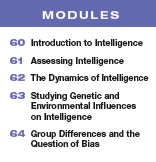 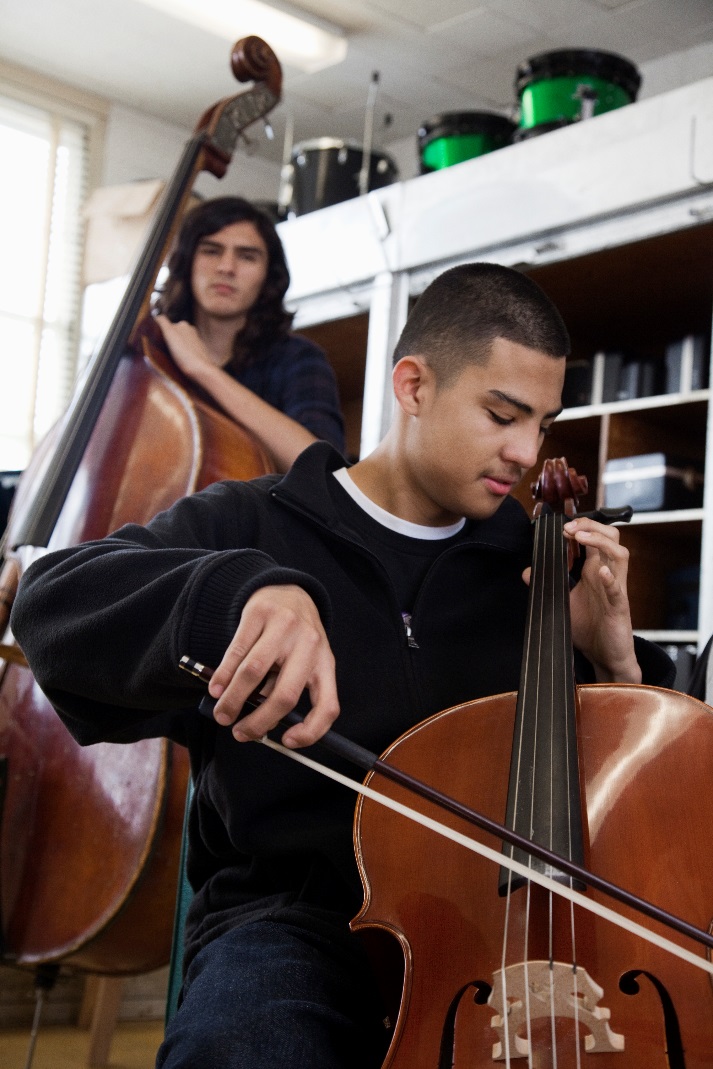 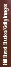 Module 64
Learning Targets
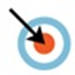 64-1 Examine how and why the genders differ in mental ability scores.
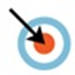 64-2 Examine how and why racial and ethnic groups differ in mental ability scores.
Group Differences and the Question of Bias
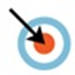 64-3 Discuss whether intelligence tests are inappropriately biased, and explain the influence of stereotype threat on test takers’ performance.
How do the genders differ in mental ability scores?
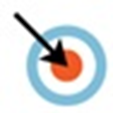 In Ian Deary’s 1932 testing of all Scottish 
11-year-olds, girls’ average intelligence score 
was 100.6 and boys’ was 100.5.
 (Deary et al., 2003) 
So far as “g” (general intelligence) is concerned, boys and girls, and men and women, are the same.
Yet, most people find differences more newsworthy.
What does research show regarding gender differences in mental abilities?
Girls outpace boys in spelling, verbal fluency, locating objects, detecting emotions, 
and sensitivity to touch, taste, and color.
(Halpern et al., 2007; Voyer & Voyer, 2014)
Boys outperform girls in tests of spatial ability and
complex math problems, though in math computation and overall math performance, boys
and girls hardly differ. (Else-Quest et al., 2010; Hyde & Mertz, 2009; Lindberg et al., 2010)
How does a gendered society impactintelligence differences?
Researchers report that culturally influenced preferences help explain why American women, more than men, avoid math-intensive vocations.
 (Ceci & Williams, 2010, 2011)
Social expectations and divergent opportunities also shape boys’ and girls’ interests and abilities.
(Crawford et al., 1995; Eccles et al., 1990)
More gender-equal cultures, such as Sweden
and Iceland, exhibit little of the gender math gap found in gender-unequal cultures, such as Turkey and Korea. (Guiso et al., 2008; Kane & Mertz, 2012)
Social messages to girls.
“ Math class is tough!” 

~“Teen Talk” talking Barbie doll
(introduced July 1992, recalled October 1992)
After Mattel’s Teen Talk Barbie® was released in 1992, objections by groups such as the National Council of Teachers of Mathematics, and the American Association 
of University Women, along with public outrage, caused toymaker Mattel to withdraw the math class phrase 
from future Barbie doll production.
women and math today
The international Fields Medal is math’s equivalent of the Nobel prize and is awarded every four years for outstanding discoveries in mathematics.
How is the gap narrowing?
Since the 1970s, as gender equity has increased in the United States, the boy-to-girl ratio among 12- to 14-year-olds with very high SAT math scores (above 700) has declined from 13 to 1
to 3 to 1.
 (Nisbett et al., 2012)
Spatial manipulation.
Which one of the green lettered options matches the purple original? How fast did you solve the problem?
Gender differences?
Was there any difference between boys and girls in your class in how long it took to solve this problem?
spatial ability
The most reliable male edge in mental abilities appears in spatial ability
tests like the one shown at right.
(Maeda & Yoon, 2013;
Palejwala & Fine, 2015) 
The solution requires speedy mental rotation of three-dimensional
objects.
How do racial and ethnic groups differ in mental ability scores?
There are many group differences in average intelligence test scores. 

New Zealanders of European descent 
outscore native Maori New Zealanders. 

Israeli Jews outscore Israeli Arabs. 

Most Japanese outscore most Burakumin, a stigmatized Japanese minority. 

White Americans have outscored Black Americans.
thinking critically
New Zealanders of European descent outscore native Maori New Zealanders. 
Israeli Jews outscore Israeli Arabs. 
Most Japanese outscore most Burakumin, a stigmatized Japanese minority. 
White Americans have outscored Black Americans.
Read through the research findings above one more time and find an environmental explanation for the difference in scores.
How does environment contribute to differences in mental abilities?
We have seen that heredity contributes to individual differences in intelligence. But group differences in a heritable trait may be entirely environmental, influenced by factors such as minority oppression, poverty and war.
Which explains the difference? Genes or environment?
Even if the variation between members within a group reflects genetic differences, the average difference between groups may be wholly due to environment.
Apply your knowledge.
How does the image above help explain differences in racial and ethnic group mental abilities?
How alike, genetically, are humans?
We are actually much more alike than different.  

Consider…. the average genetic difference between two Icelandic villagers or between two Kenyans greatly exceeds the group difference between Icelanders and Kenyans. 
(Cavalli-Sforza et al., 1994; Rosenberg et al., 2002)

Light-skinned Europeans and dark-skinned Africans
are genetically closer than are dark-skinned Africans and dark-skinned Aboriginal Australians.
Is race a neatly defined category?
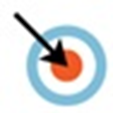 Many social scientists see race primarily as
a social construction without well-defined physical boundaries, as each race blends seamlessly
into the race of its geographical neighbors.
 (Helms et al., 2005; Smedley & Smedley, 2005)

In one genetic analysis of more than 160,000 people living in the United States, most with less than 28% African ancestry said they were White; those with more than 28% mostly said they were African-American.
 (Byrc et al., 2015)
How has performance on intelligence tests changed from generation to generation?
The intelligence test performance of today’s better-fed, better-educated, and more test-prepared
population exceeds that of the 1930’s population 
by a greater margin than the intelligence test
score of the average White today exceeds that 
of the average Black.
 (Flynn, 2012; Pietschnig & Voracek, 2015; Trahan et al., 2014)
What does the research show about the importance of schools and culture?
Countries whose economies create a large wealth gap between rich and poor tend also to have a large rich-versus-poor intelligence test score gap.
 (Nisbett, 2009)
In China and Turkey, people in poorer regions have the lowest intelligence test scores, and those in wealthier regions have the highest.  (Lynn et al., 2015, 2016)
Asian students, who have outperformed North American students on such tests, have also spent 30 percent more time in school and much more time in and out of school studying math. (Geary et al., 1996; Larson & Verma, 1999; Stevenson, 1992)
What Would You Answer?
Which of the following provides the best evidence that race is more of a social construct than a biological category?

A. People of varying ancestry may categorize 	themselves as having the same race.
B. Scores on tests of mental abilities vary by race.
C. Behavior traits are associated with race.
D. Skin cancer rates vary by race.
E. The incidence of high blood pressure varies by race.
Scientifically speaking, are intelligence tests biased?
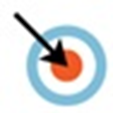 The scientific meaning of bias hinges on a test’s validity—on whether it predicts future
behavior only for some groups of test-takers.
In this statistical meaning of the term, the near-consensus among psychologists (as summarized by the U.S. National Research Council’s Committee on Ability Testing and the American Psychological Association’s Task Force on Intelligence) has been that the major U.S. aptitude
tests are not biased.
 (Berry & Zhao, 2015; Neisser et al., 1996; Wigdor & Garner, 1982)
What is another way to consider bias?
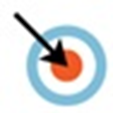 A test can be considered biased if it detects not only innate differences in intelligence but also performance differences caused by cultural experiences. 
For example, Eastern European immigrants in the early 1900’s lacked the experience and language 
to answer questions about their new culture, 
and were classified as “feebleminded.” 
In this popular sense, intelligence tests are biased. They measure developed abilities, which reflect, in part, education and experiences.
What is the stereotype threat?
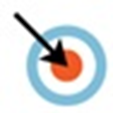 a self-confirming concern that one will
be evaluated based on a negative stereotype
For instance, researcher Steven Spencer and his colleagues gave a difficult math test to equally capable
men and women and the women did not do as well—except when they had been led to expect that
women usually do as well as men on the test. 

Expecting to struggle with the math, because the stereotype of women as weaker in math existed, the women then performed poorly on the test.
What has research shown about the stereotype threat?
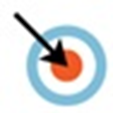 Together with Steven Spencer, psychologists Claude Steele and Joshua Aronson, Spencer again observed this self-fulfilling stereotype threat when Black students performed worse after being reminded of their race just before taking verbal aptitude tests.
Follow-up experiments have confirmed that negatively stereotyped minorities and women may have unrealized academic and professional potential.
(Grand, 2016; Nguyen & Ryan, 2008; Walton & Spencer, 2009)
How does stereotype threat impact test scores?
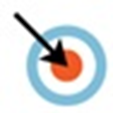 Stereotype threat helps explain why Blacks have scored higher when tested by Blacks
than when tested by Whites.
 (Danso & Esses, 2001; Inzlicht & Ben-Zeev, 2000)

It implies a possible effect of non-Black teachers having lower expectations for Black students than do Black teachers.
 (Gershenson et al., 2016)
Learning Target 64-1 Review
Examine how and why the genders 
differ in mental ability scores.
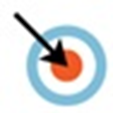 Males and females tend to have the same average intelligence test scores. They differ in some specific abilities.
Girls are better spellers, more verbally fluent, better at locating objects, better at detecting emotions, and more sensitive to touch, taste, and color.
Learning Target 64-1 Review cont.
Examine how and why the genders 
differ in mental ability scores.
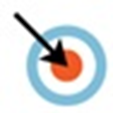 Boys outperform girls at spatial ability and related mathematics, though boys and girls hardly differ in math computation. Boys also outnumber girls at the low and high extremes of mental abilities.
Psychologists debate evolutionary, brain-based, and cultural explanations of such gender differences.
Learning Target 64-2 Review
Examine how and why racial and ethnic 
groups differ in mental ability scores.
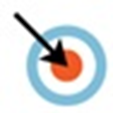 Racial and ethnic groups differ in their average intelligence test scores.
The evidence suggests that environmental differences are largely, perhaps entirely, responsible for these group differences.
Learning Target 64-3 Review
Discuss whether intelligence tests are
inappropriately biased, and explain the
influence of stereotype threat on test takers’ performance.
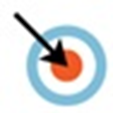 Aptitude tests aim to predict how well a test-taker will perform in a given situation. So they are necessarily “biased” in the sense that they are sensitive to performance differences caused by cultural experience.
Learning Target 64-3 Review cont.
Discuss whether intelligence tests are
inappropriately biased, and 
explain the influence of stereotype threat on test takers’ performance.
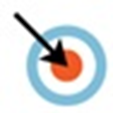 By “inappropriately biased,” psychologists mean that a test predicts less accurately for one group than for another. In this sense, most experts consider the major aptitude tests unbiased.
Stereotype threat, a self-confirming concern that one will be evaluated based on a negative stereotype, affects performance on all kinds of tests.